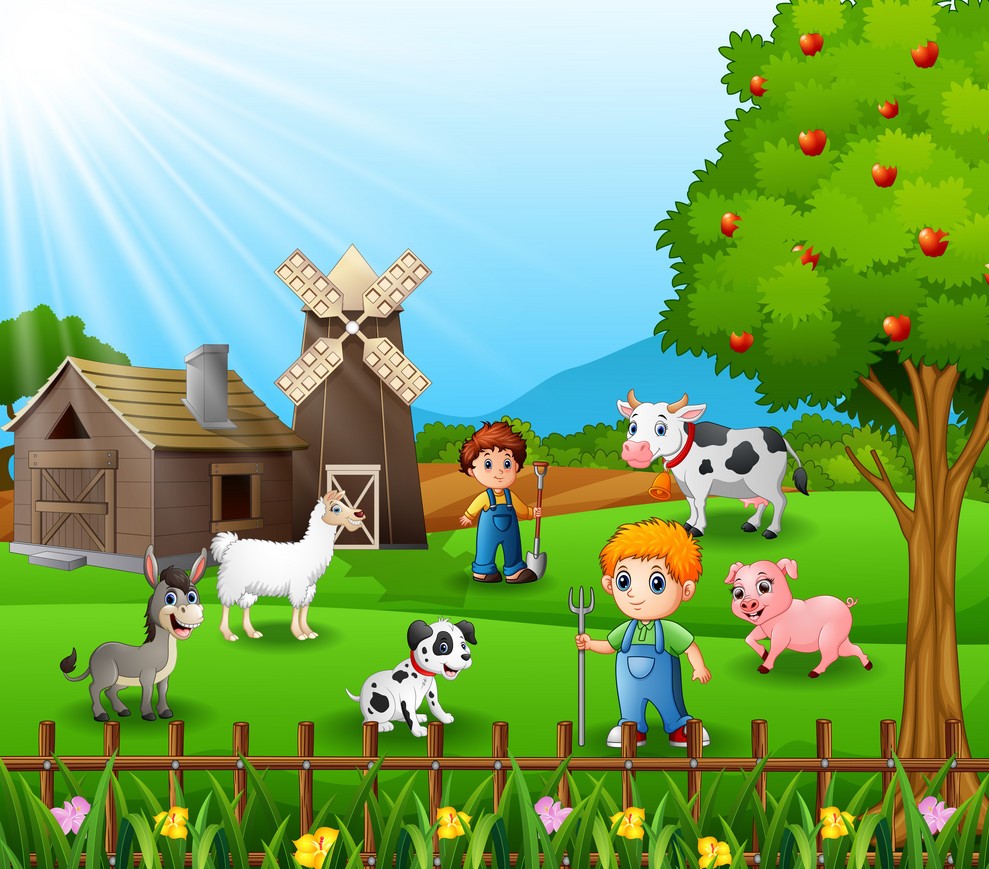 FARM
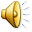 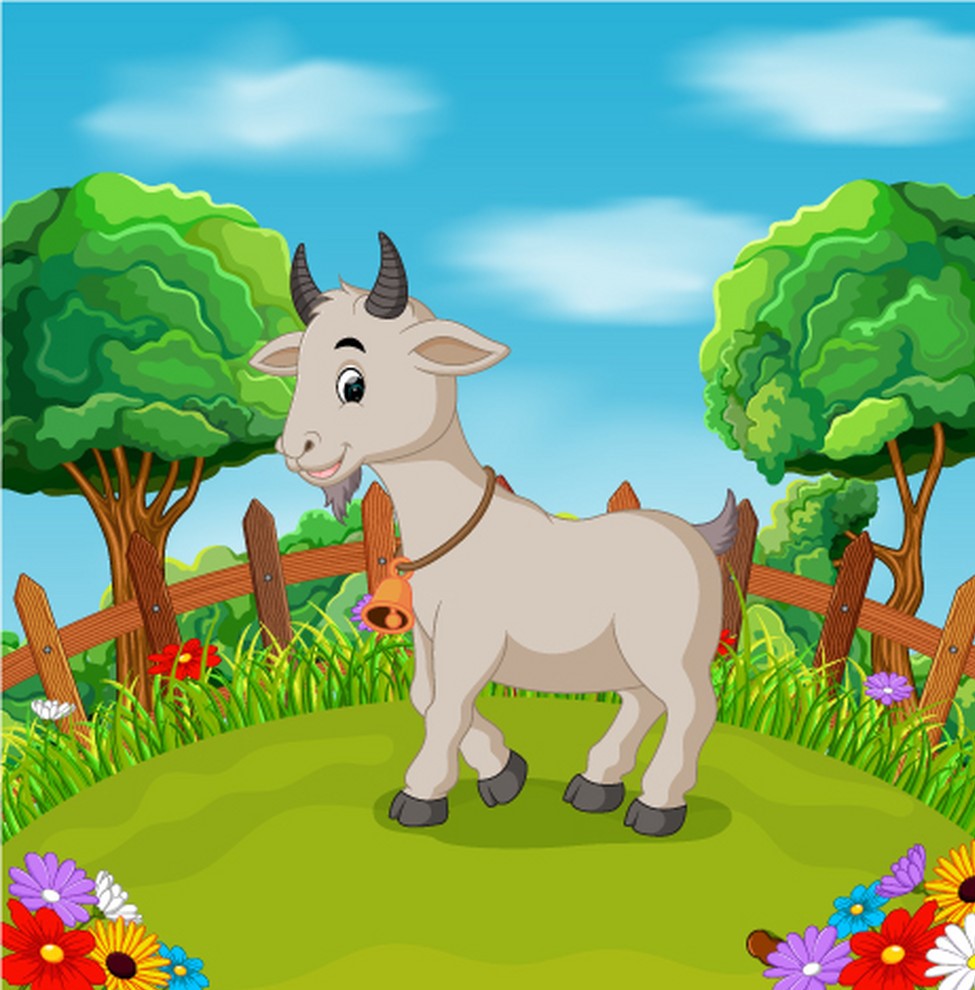 GOAT
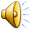 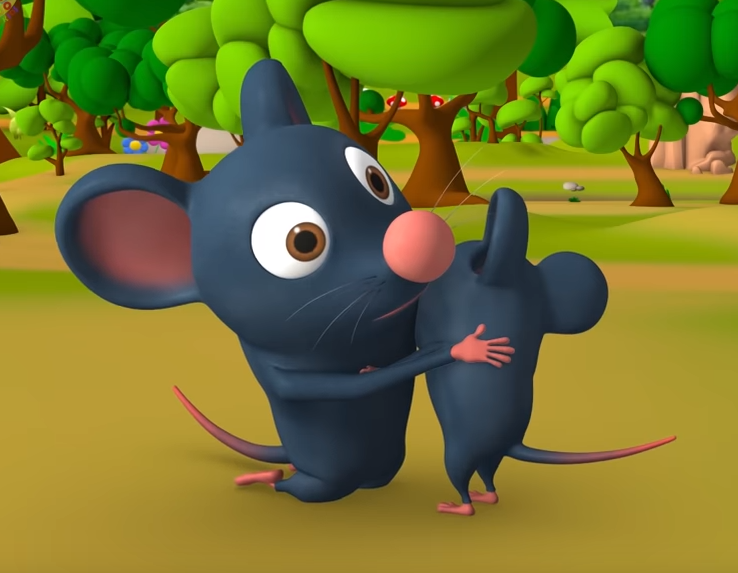 MOUSE
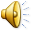 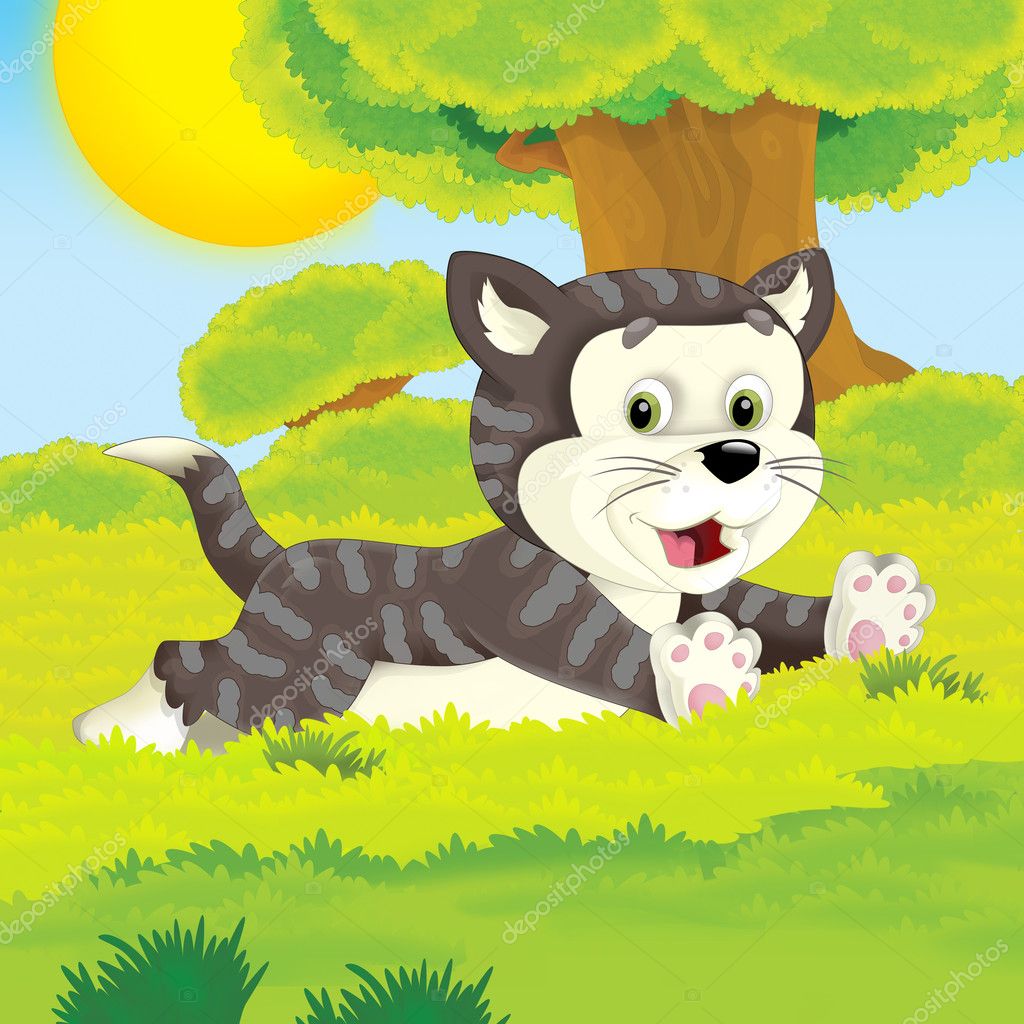 CAT
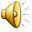 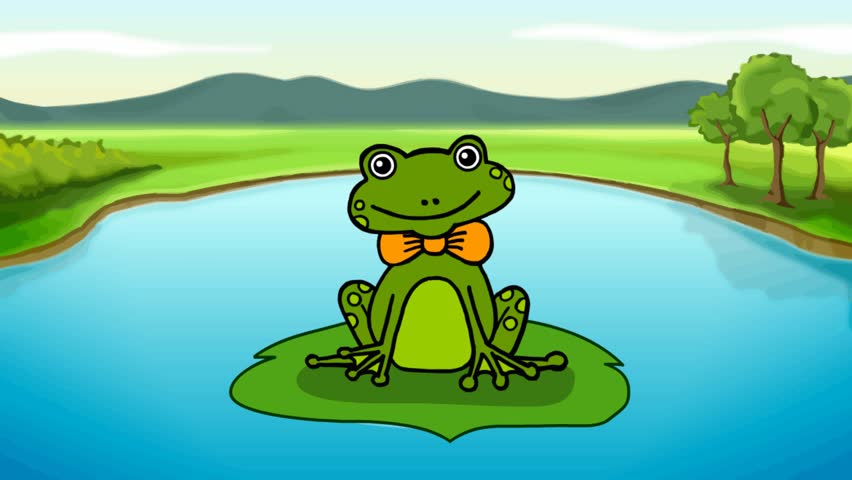 FROG
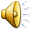 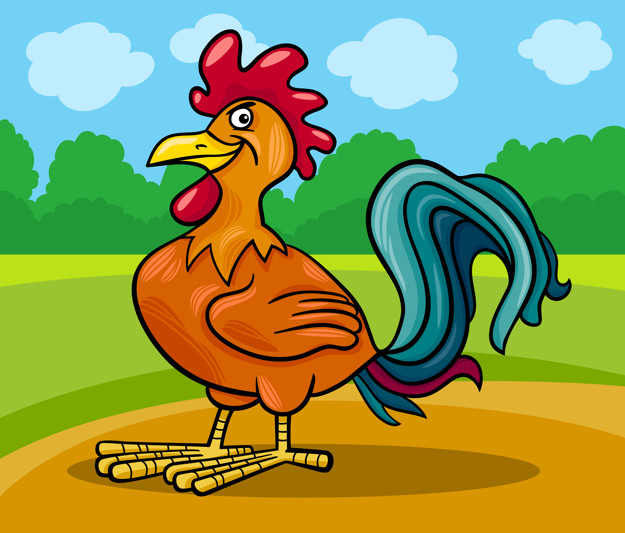 ROOSTER
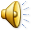 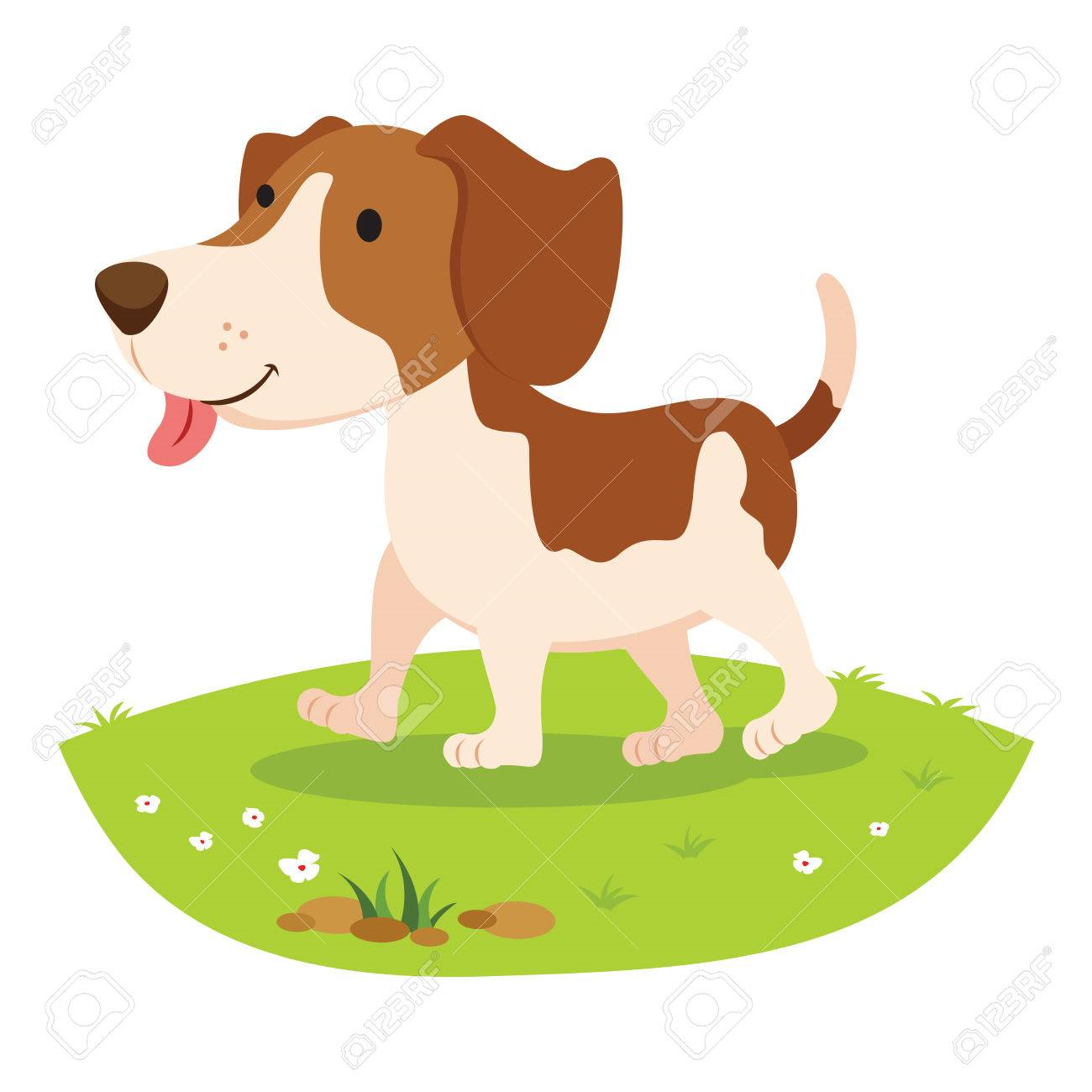 DOG
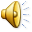 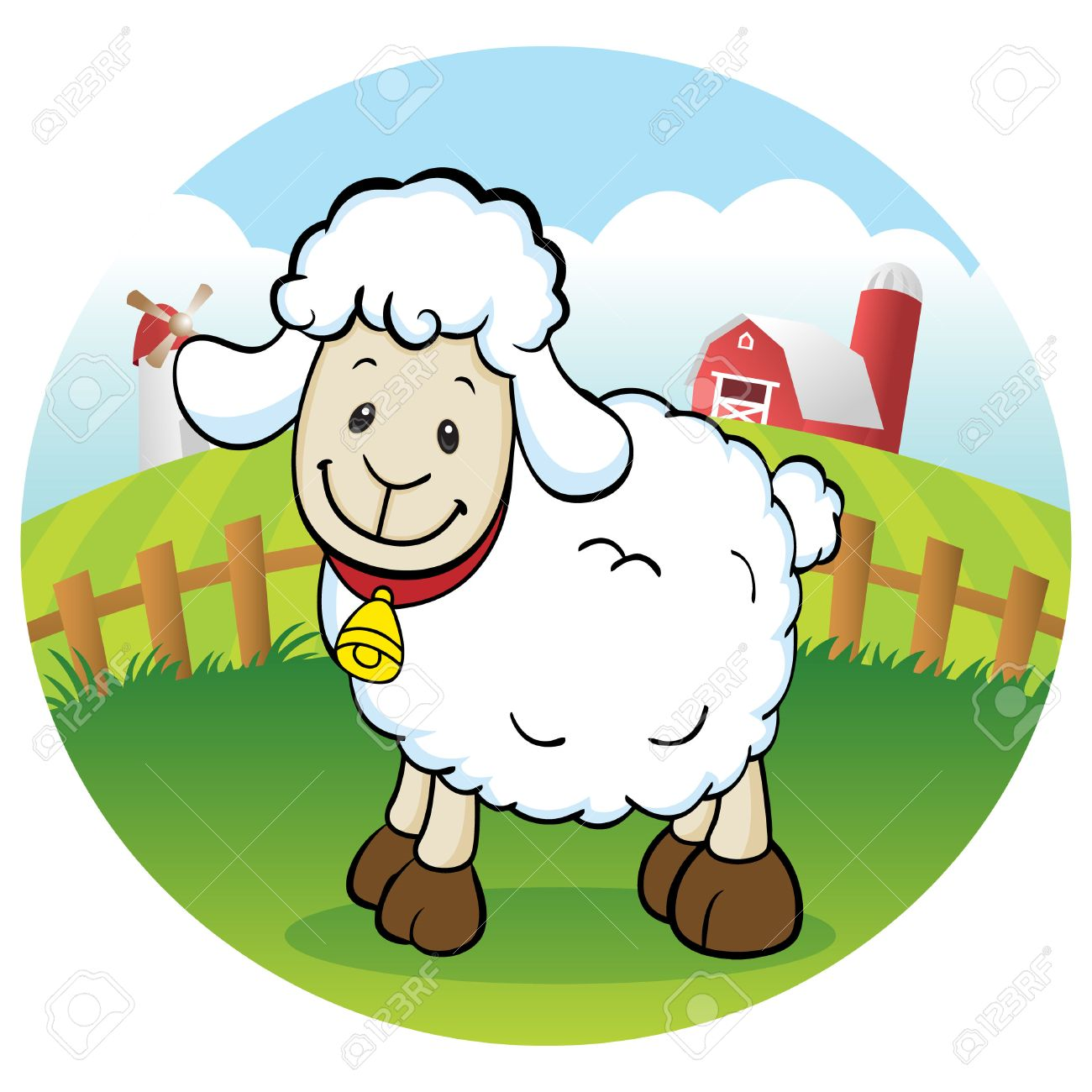 SHEEP
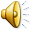 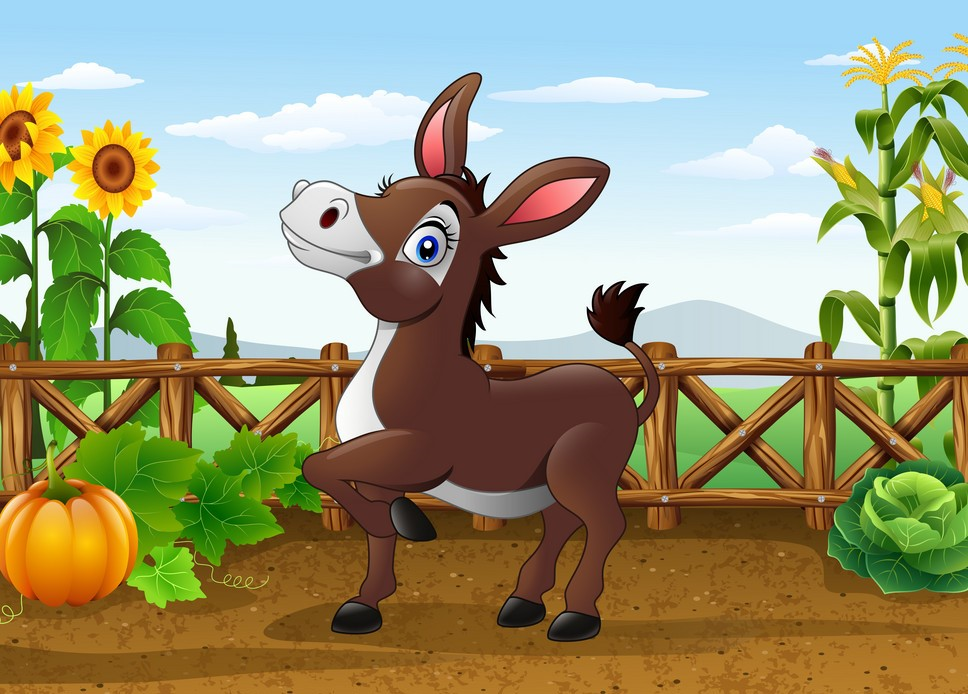 DONKEY
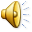 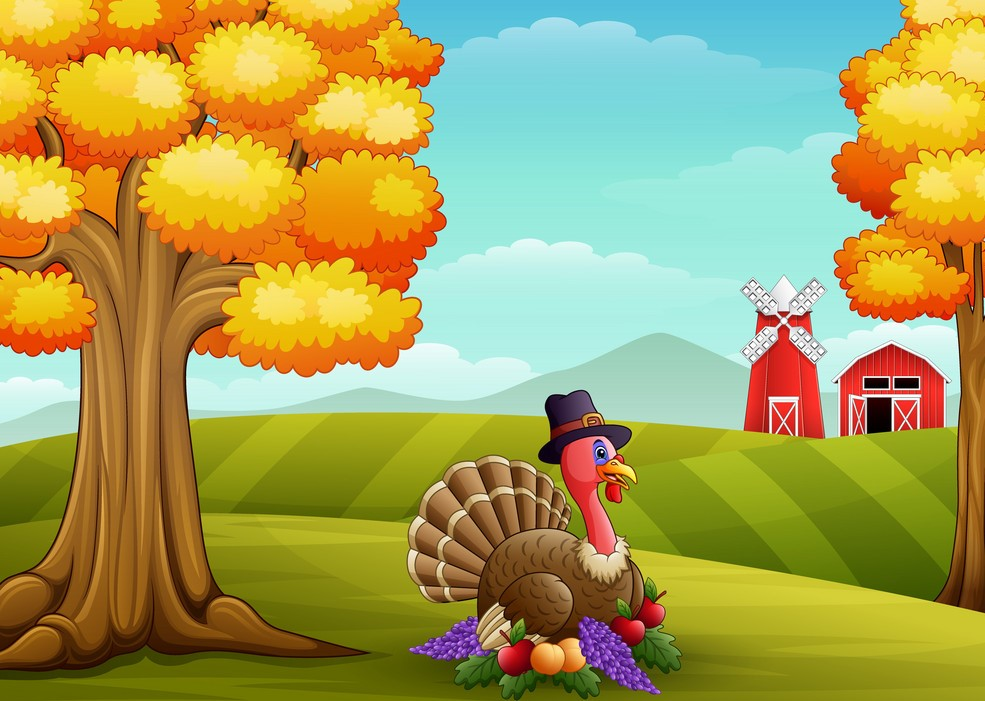 TURKEY
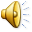